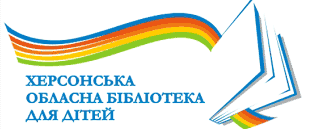 Ярмарок бібліотечних ідей:новація у часі та просторі
Попова Наталія Федорівна,
заступник директора з наукової роботи Херсонської ОБД
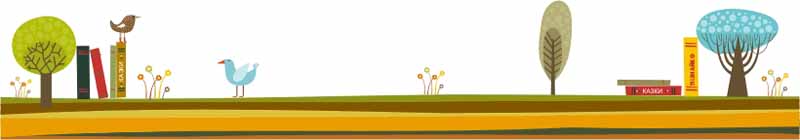 2011
Виїзний обласний семінар-практикум, 
2007 р., Каховська ЦБС
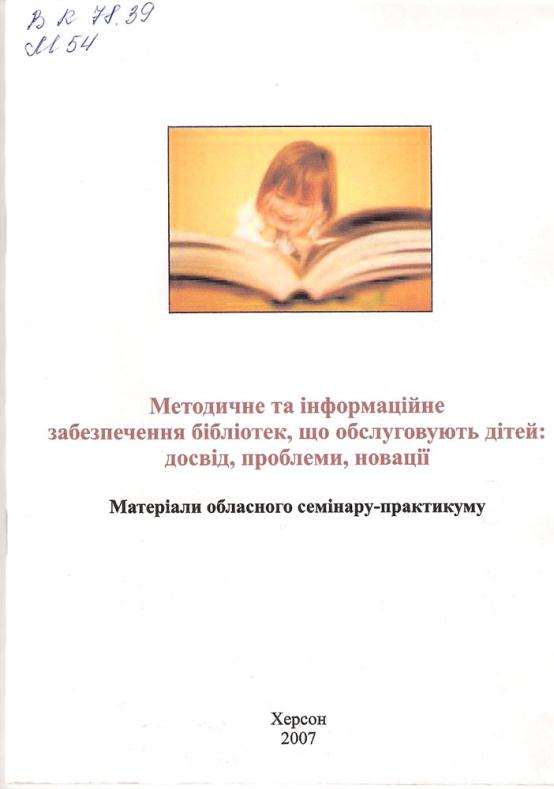 Домашні завдання семінару:
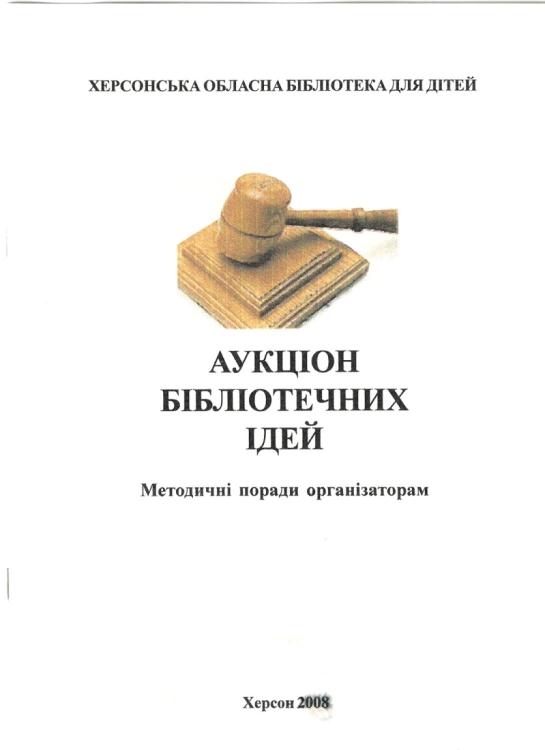 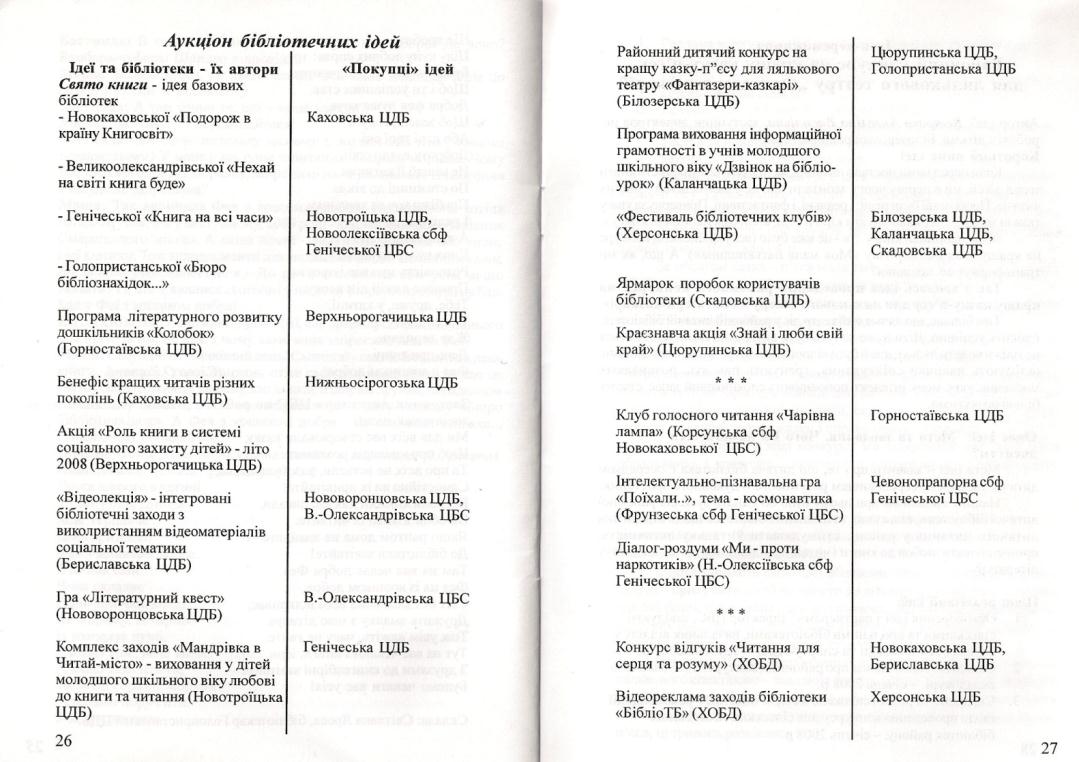 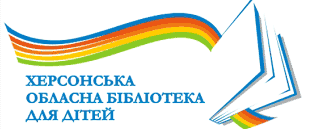 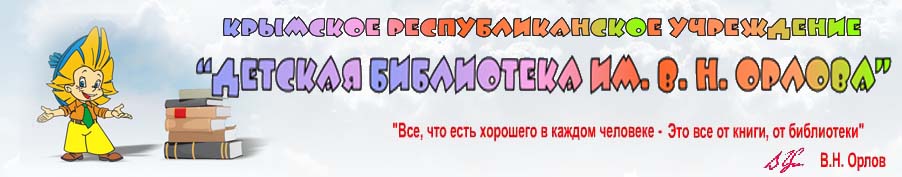 Ярмарок інноваційних бібліотечних ідей,1.06.2010, Херсон
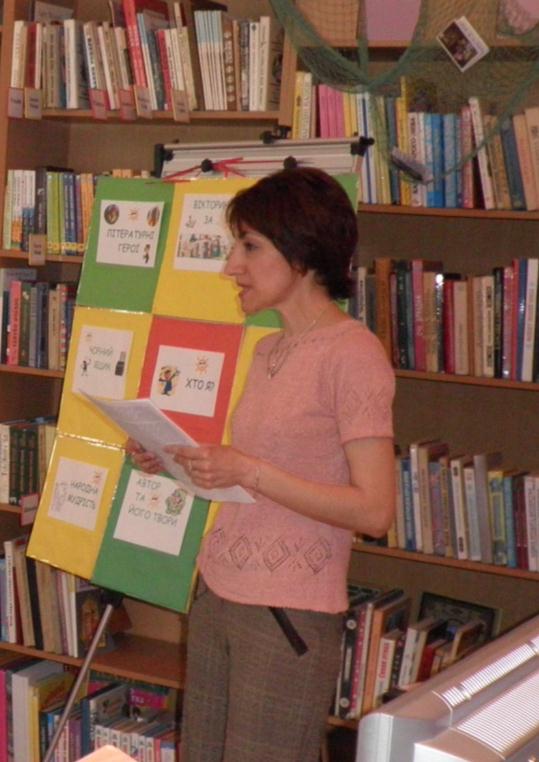 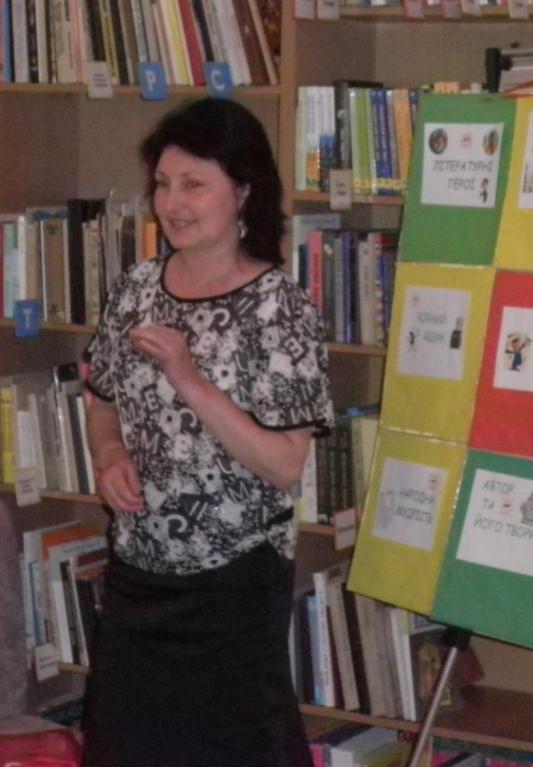 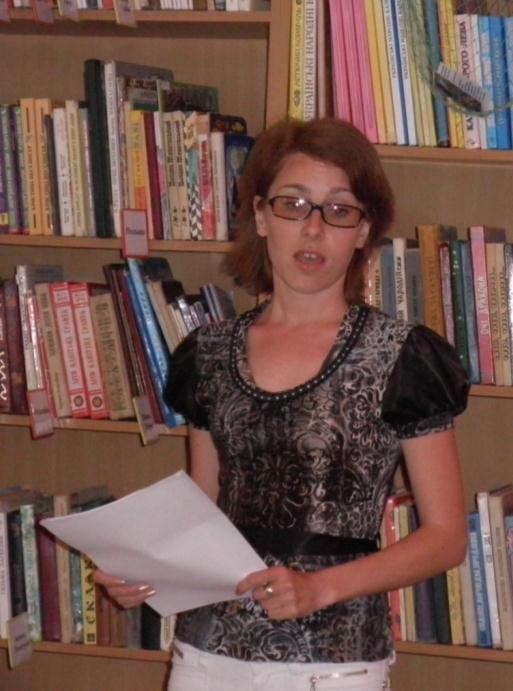 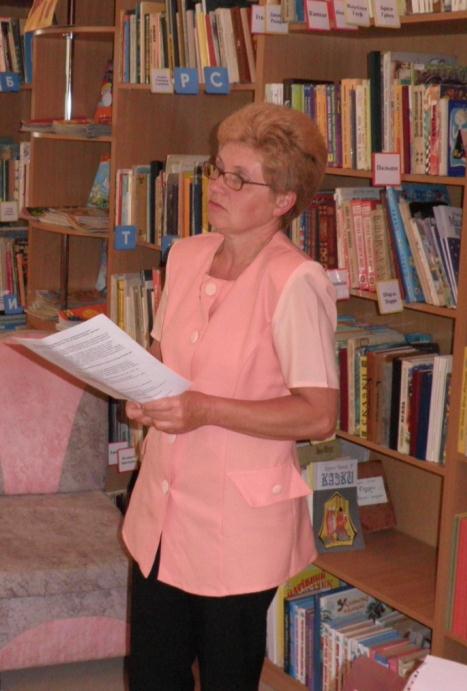 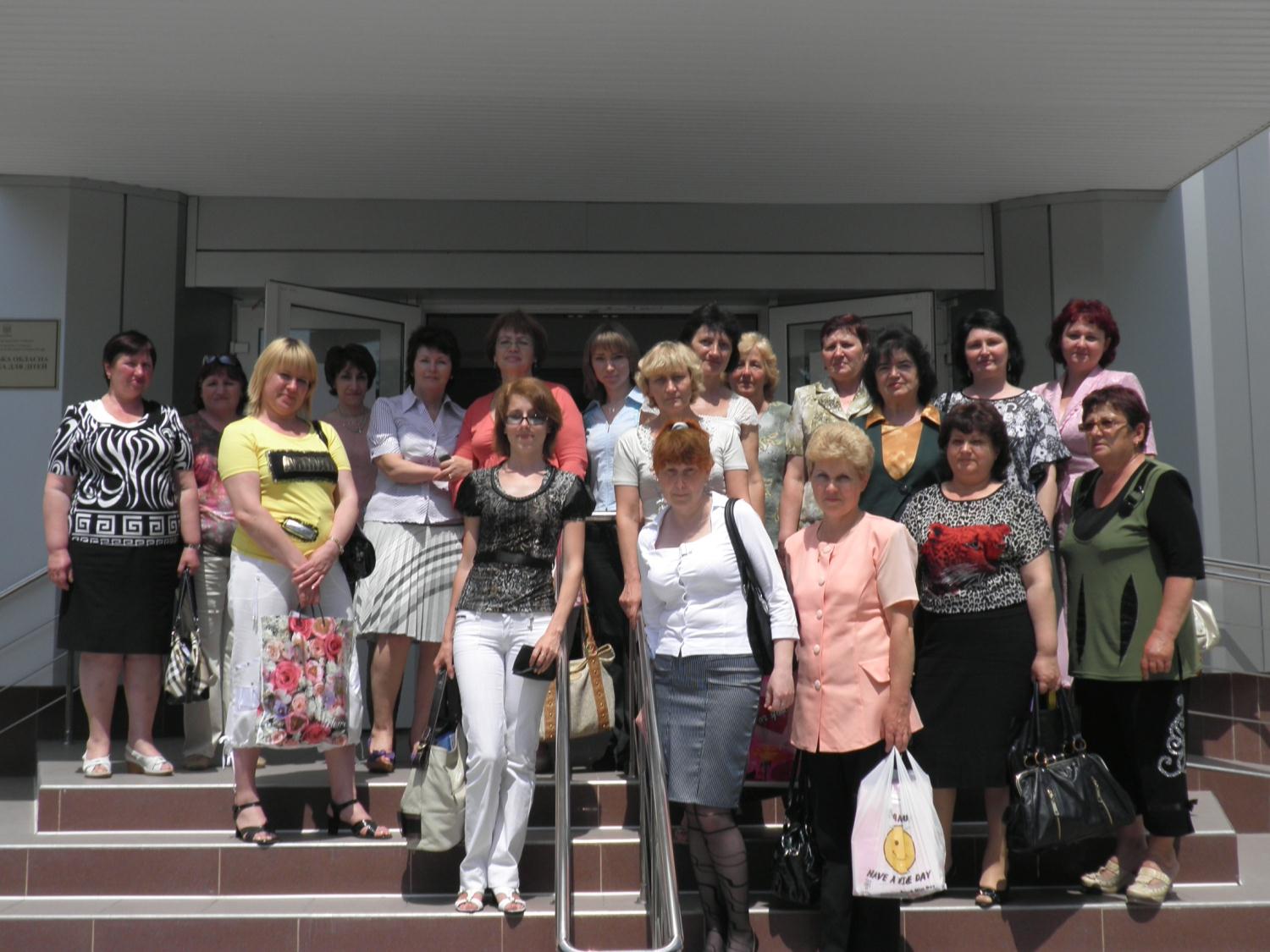 Із «Протоколу обміну ідеями»,
01.06.2010
«Крос-знайка»
(Євпаторійська ЦДБ)
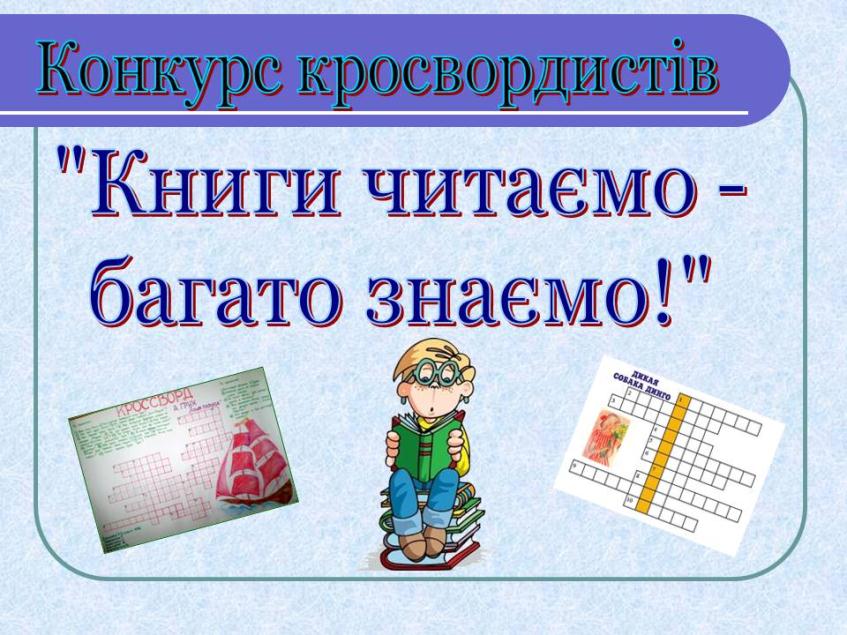 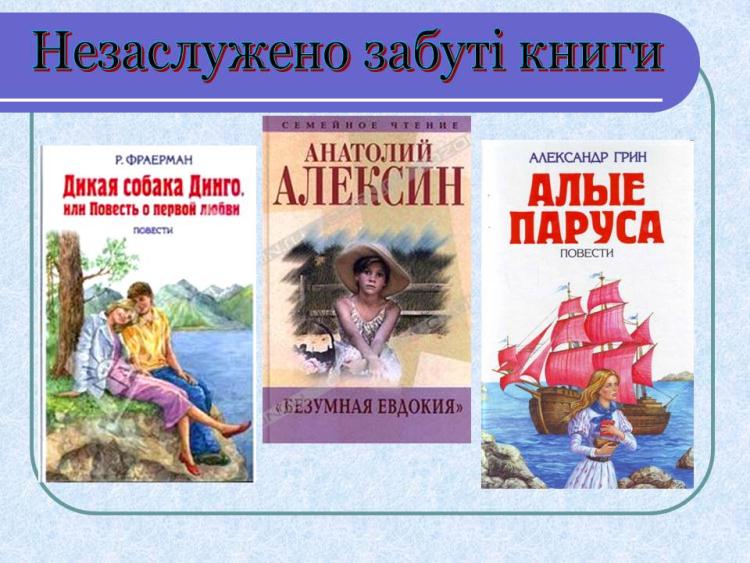 Білозерська ЦДБ
«Крос-знайка»
(Євпаторійська ЦДБ)
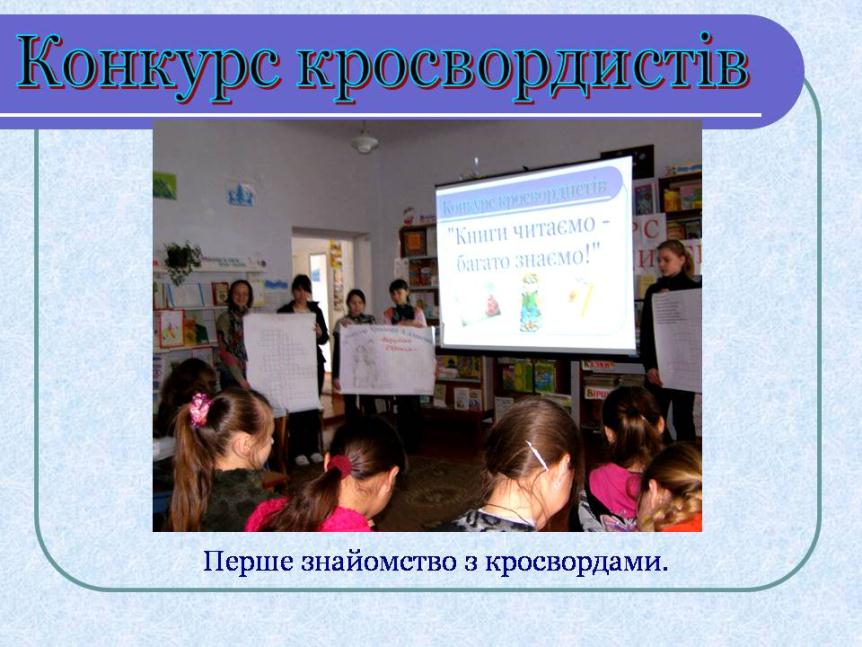 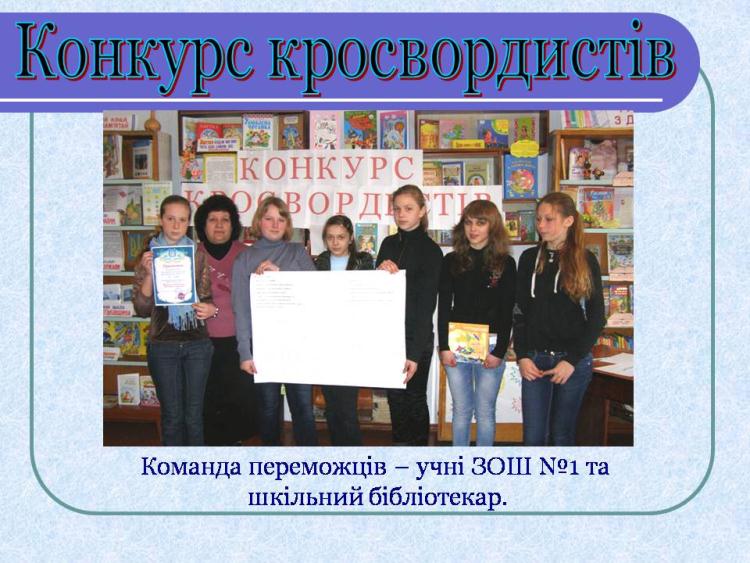 Білозерська ЦДБ
«Крос-знайка»
(Євпаторійська ЦДБ)
«Веселі пригоди Незнайка»
Турнір кросвордистів
Відділ обслуговування дошкільників та учнів 1-4 класів ХОБД
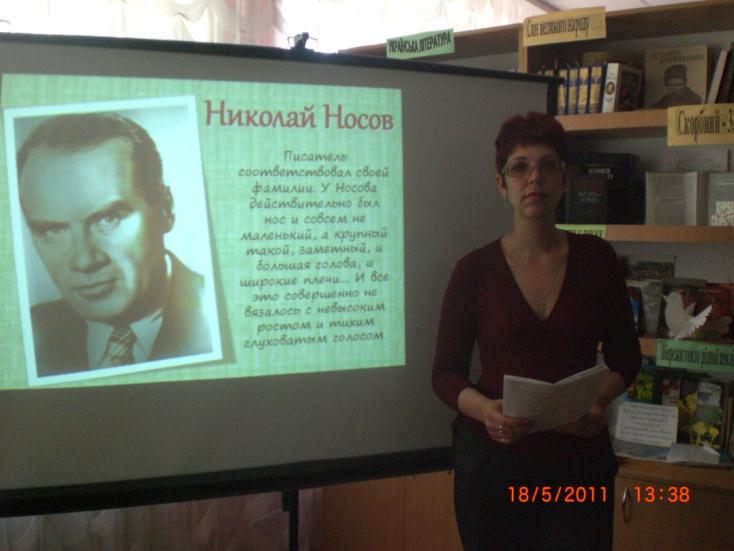 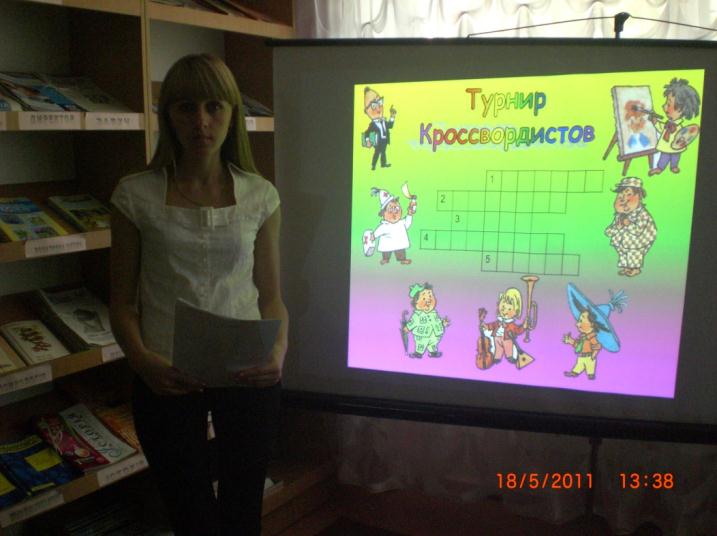 «Веселі пригоди Незнайка»
Турнір кросвордистів
Відділ обслуговування дошкільників та учнів 
1-4 класів ХОБД
План проведення:
1. Історія виникнення кросвордів. 
2. Види кросвордів.
3. Життя та творчість 
М. Носова.
4. Змагання кросвордистів.
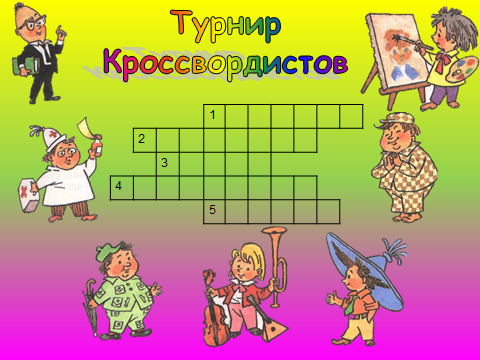 «Веселі пригоди Незнайка»
Турнір кросвордистів
Відділ обслуговування дошкільників та учнів 
1-4 класів ХОБД
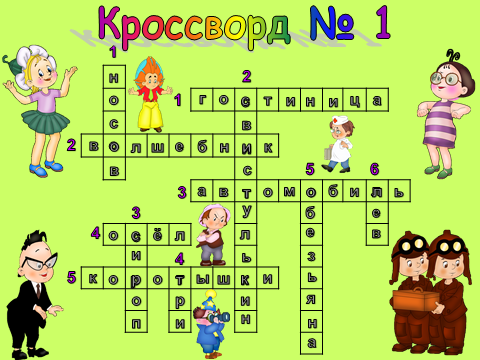 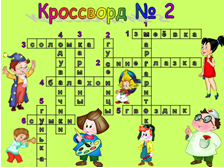 «Веселі пригоди Незнайка»
Турнір кросвордистів
Відділ обслуговування дошкільників та учнів 
1-4 класів ХОБД
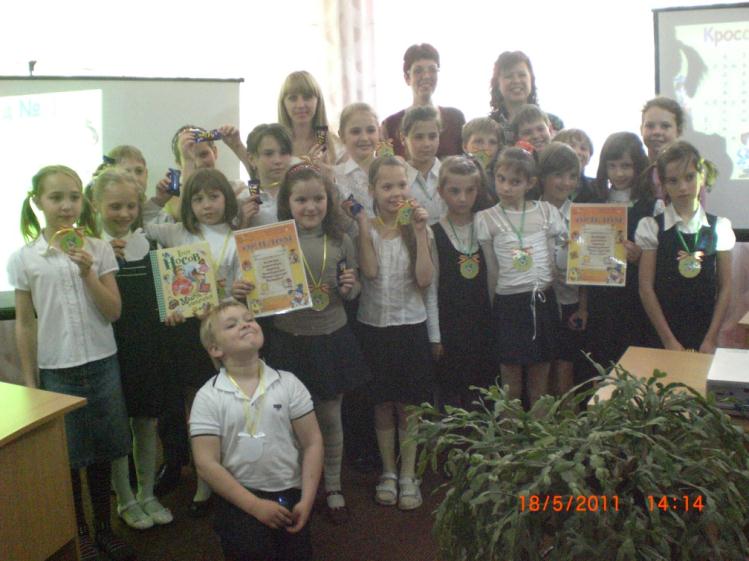 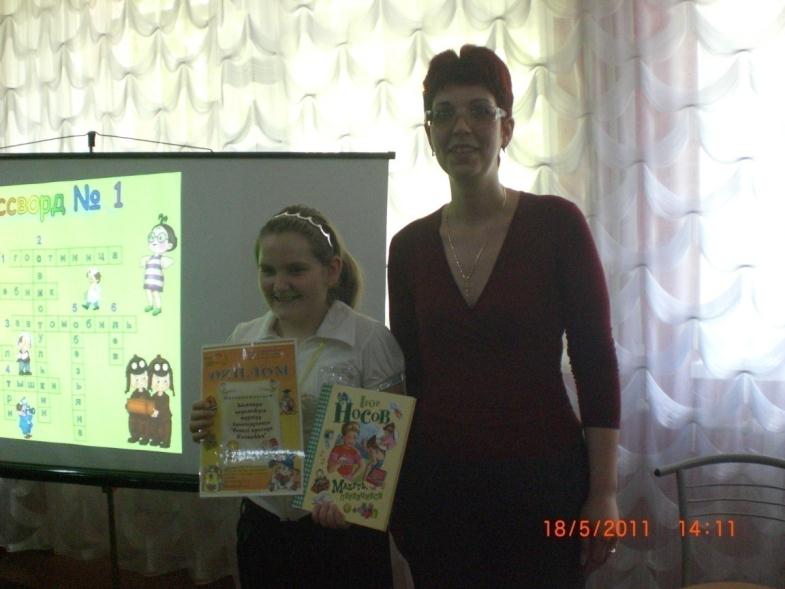 «Кросс-знайка»
Конкурс кросвордистів
Сектор абонемента учнів 5-9 класів ХОБД
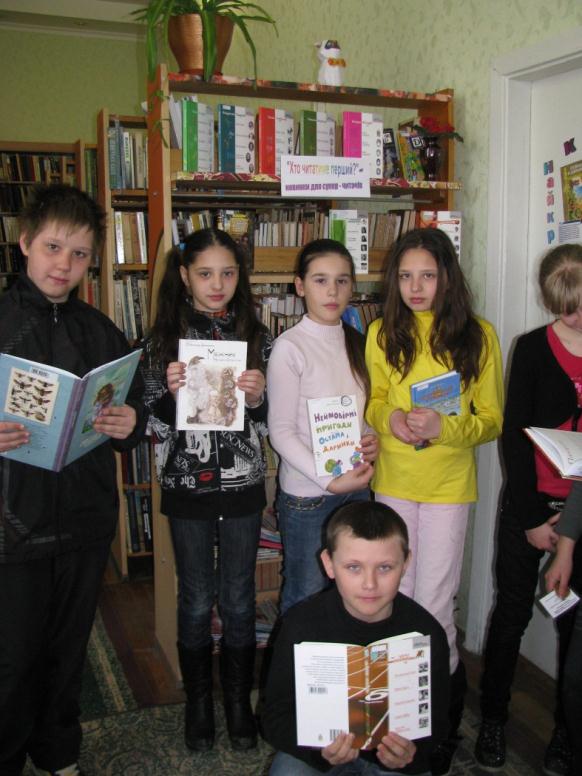 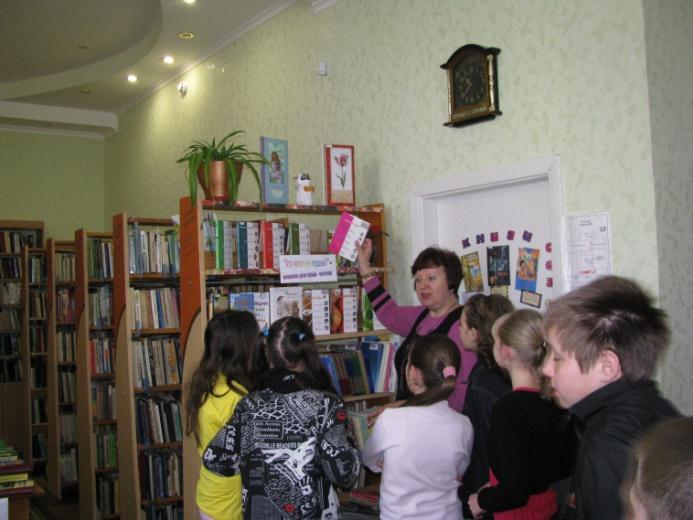 «Відкрий скриню Пандори»
Конкурс кросвордистів
Відділ інтернет-послуг ХОБД
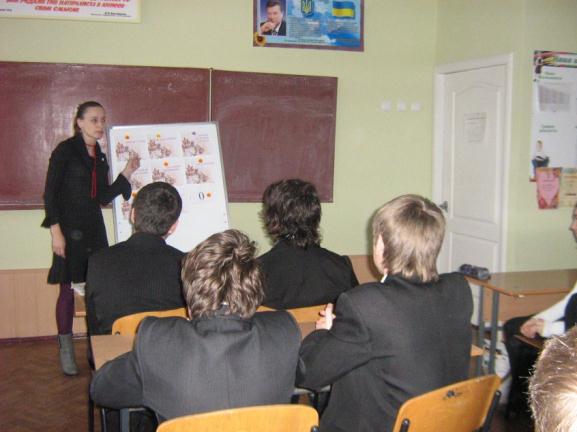 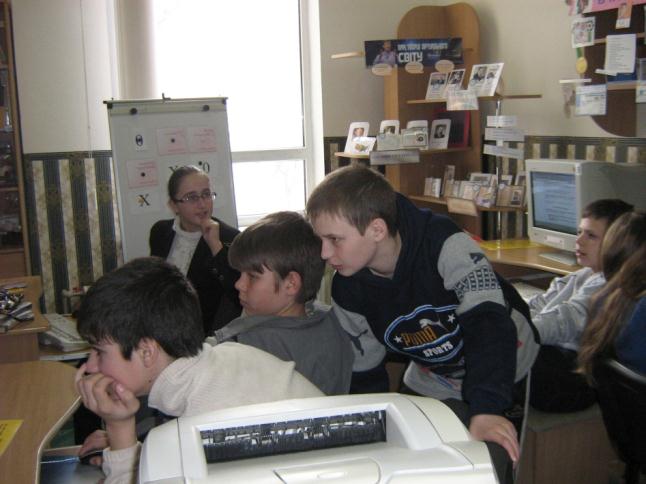 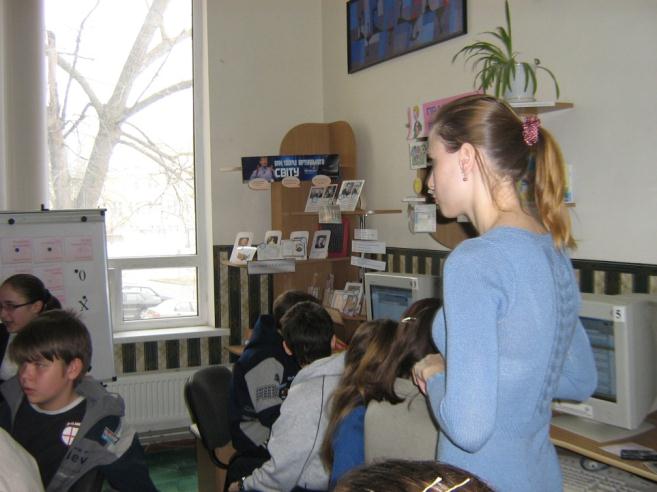 «1000 і 1 байт»,
«Херсон-дайджест»
«Хрестики-нолики»
Відділ інтернет-послуг ХОБД
«Хрестики-нулики»
(Білозерська ЦДБ, Херсонська обл.)
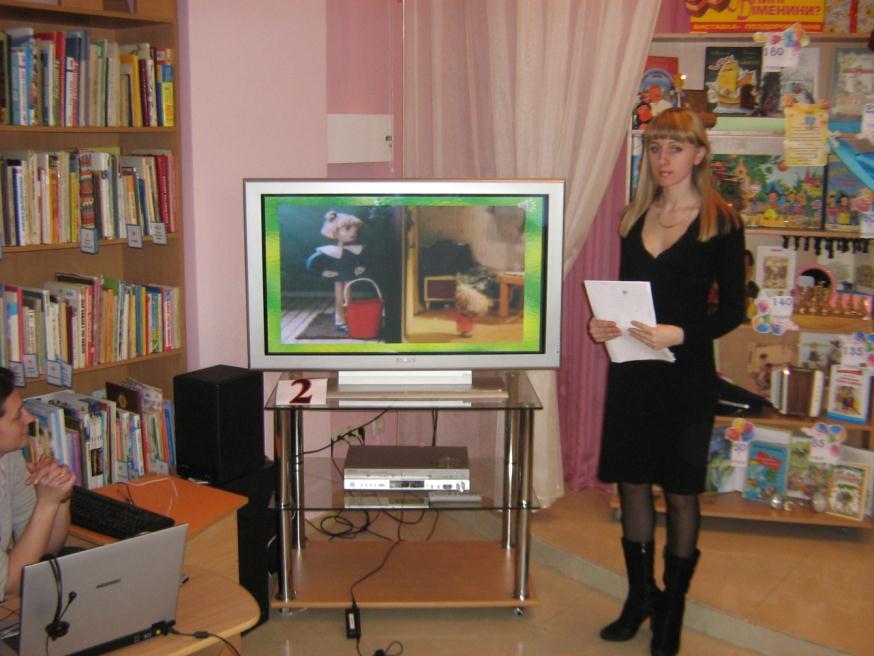 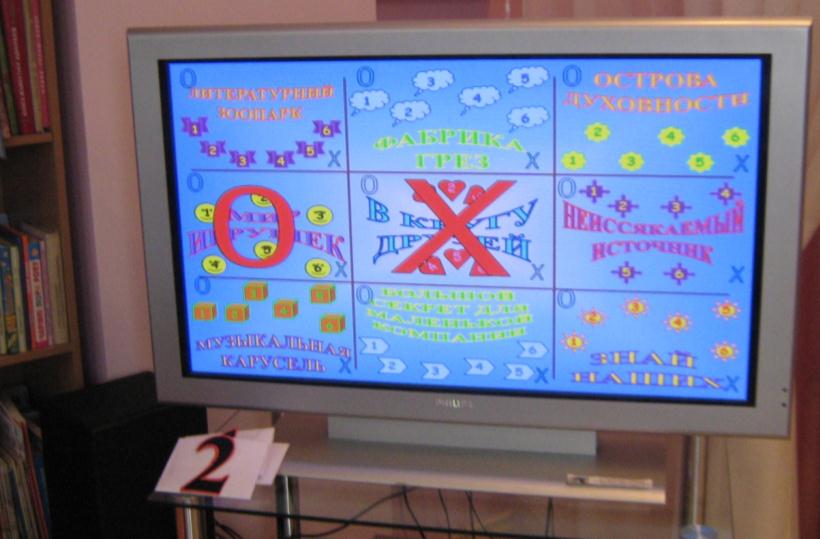 ВО 1-4
«Хрестики-нулики»
(Білозерська ЦДБ, Херсонська обл.)
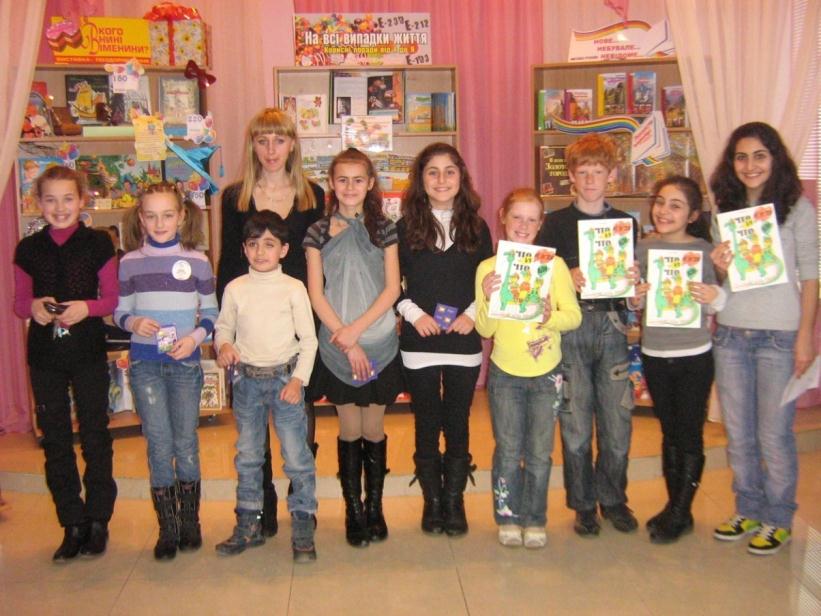 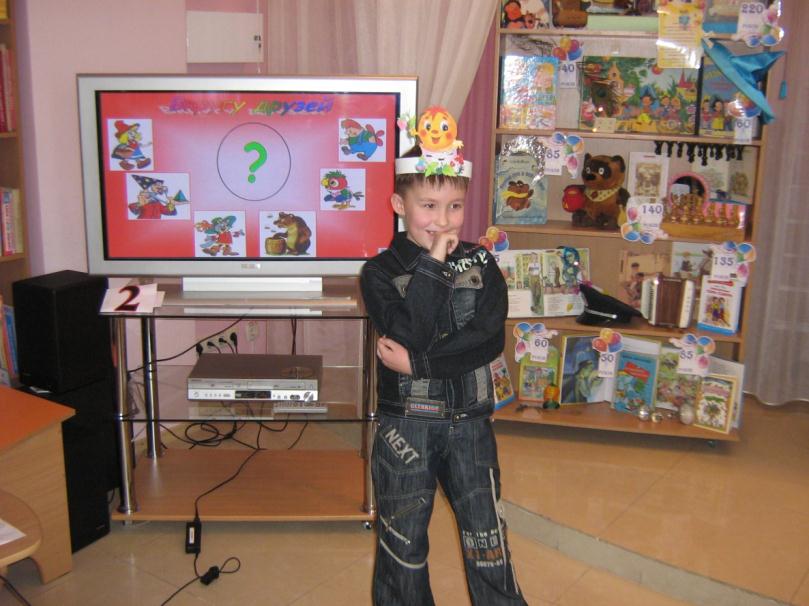 ВО 1-4
«Хрестики-нулики»
(Білозерська ЦДБ, Херсонська обл.)
“People and Countries”
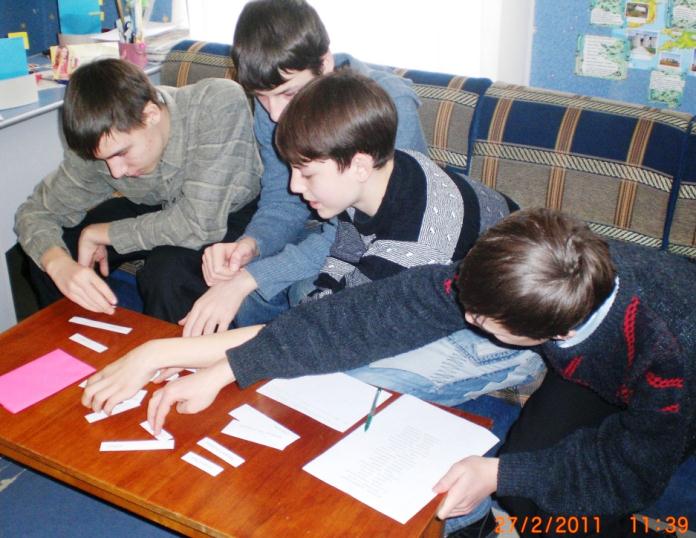 СЛІМ
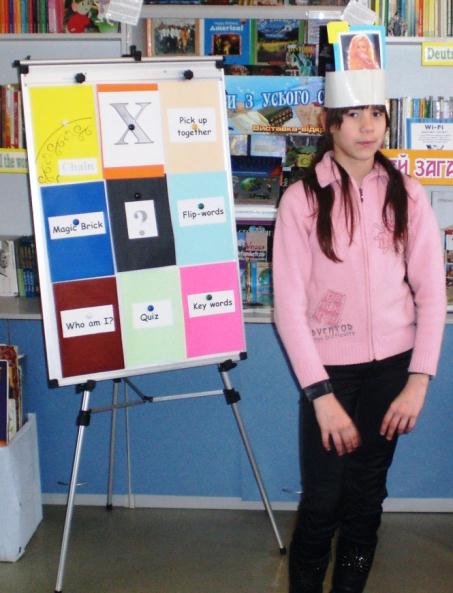 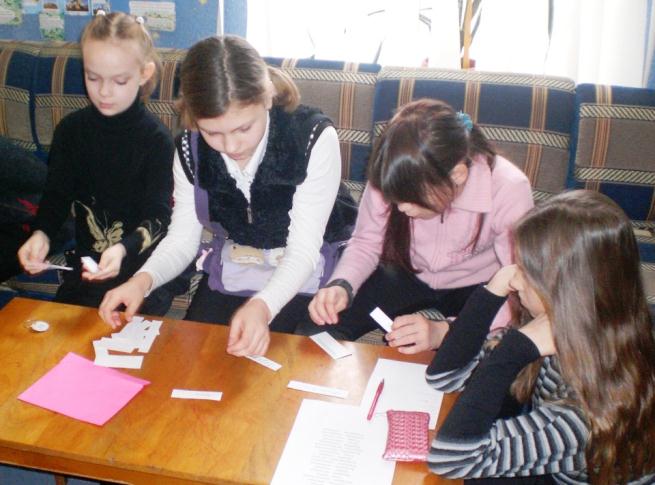 “Cult figure in our Life”
«Хрестики-нулики»
(Білозерська ЦДБ, Херсонська обл.)
«Кращий глядач першого плану»“Хрестики-нулики”у медіа-центрі ХОБД
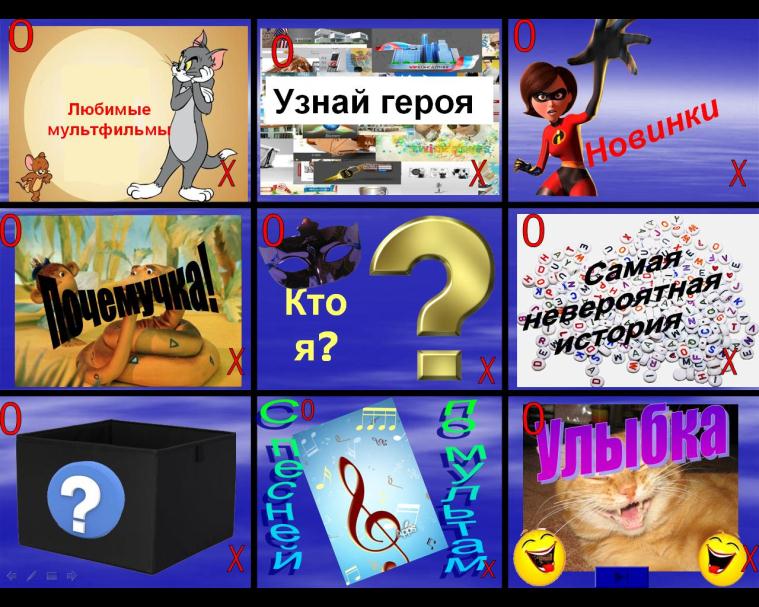 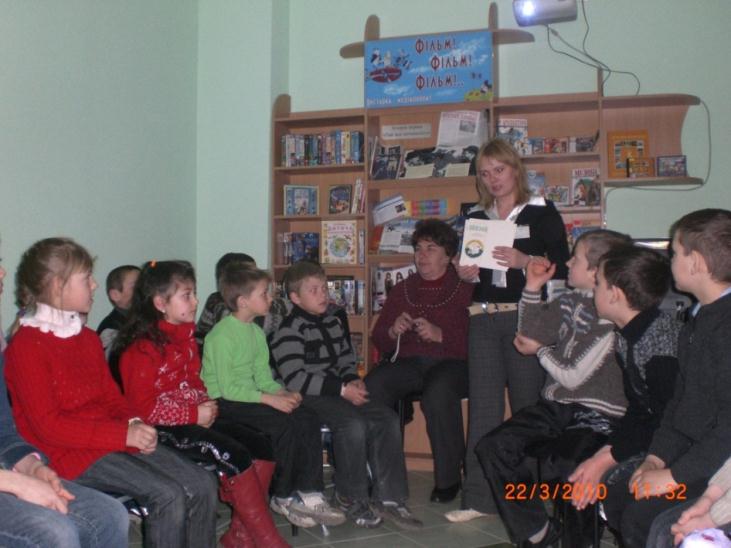 «Хрестики-нулики»
(Білозерська ЦДБ, Херсонська обл.)
Гра, вплетена в сюжет відкриття
НІЦ CoolBook  («Бібліоміст»)
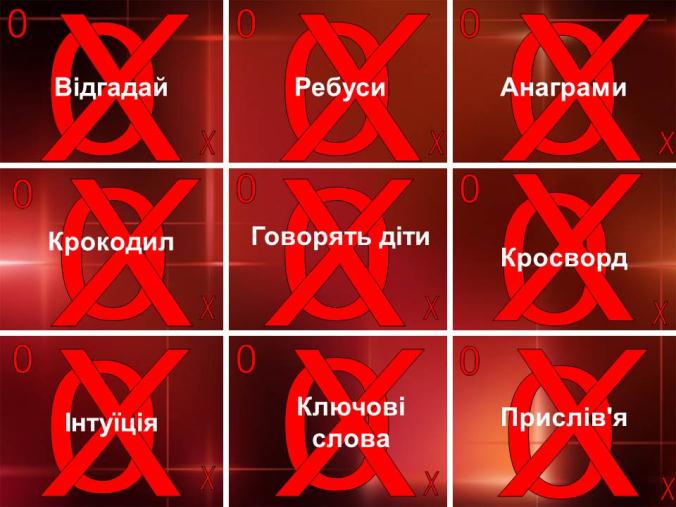 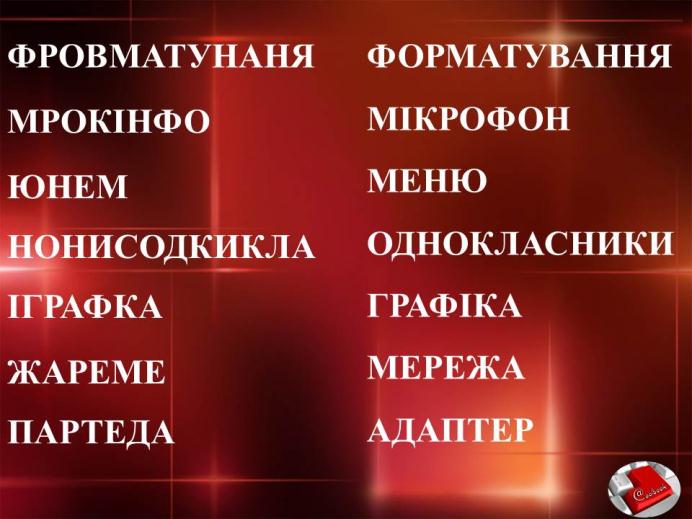 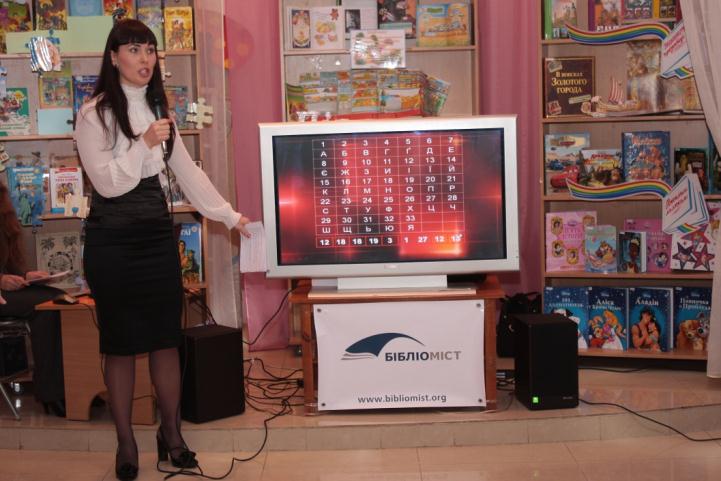 Театралізована програма «Будемо дружити» (КРДБ ім. В.Орлова)
«Літні промінці на книжковій сторінці» – 
театралізована програма Каланчацької ЦБС 
(реалізується в рамках програми літніх читань)
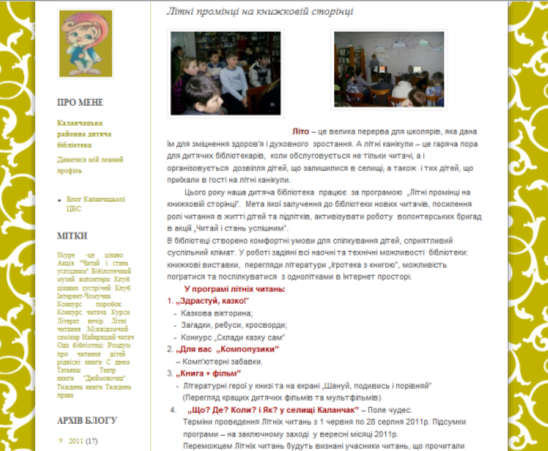 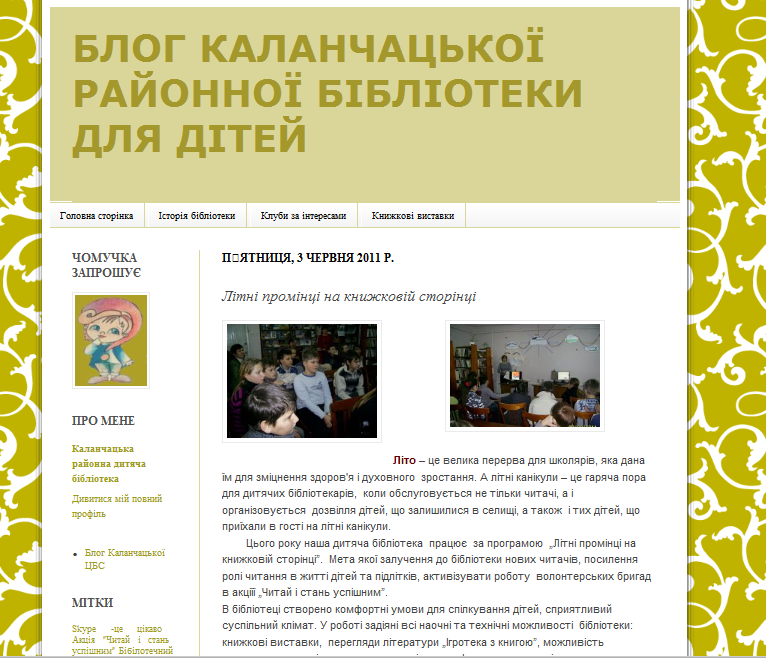 Старт програми – ігрове «Бібліошоу+Ко», 
за творчістю письменників-земляків
«Букрінг» (Бахчисарайська ЦДБ)
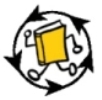 Чаплинська ЦДБ:
38 дітей взяли участь у акції, «відпустивши у мандри» 42 свої домашні книги;
87 читачів скористались цими книгами протягом дії акції.
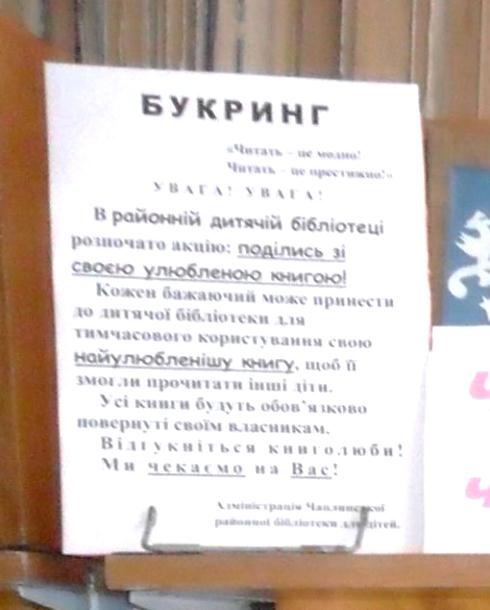 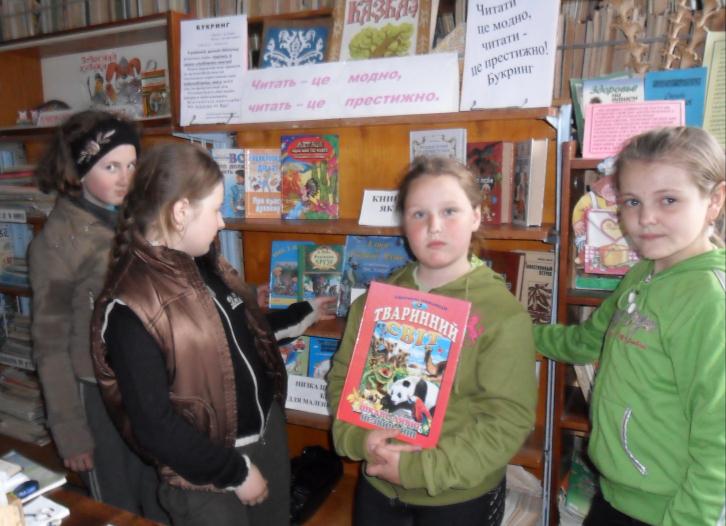 «Букрінг» (Бахчисарайська ЦДБ)
Іванівська ЦДБ:
- Читачі випустили у “книжковий колообіг” 73 книги з моменту старту проекту, залучили до участі і бібліотеки-філії – Благодатненську, Першотравневу, Українську
Великоолександрівська ЦДБ:
Відпустити книгу у мандри можна на полиці в бібліотеці «Буккросинг – це цікаво!»
Головне правило: «звільняти лише цікаві книжки»;
Учасники проекту в бібліотеці – не лише діти, а й вчителі, вихователі, батьки.
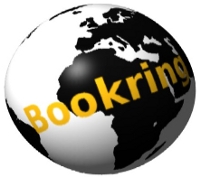 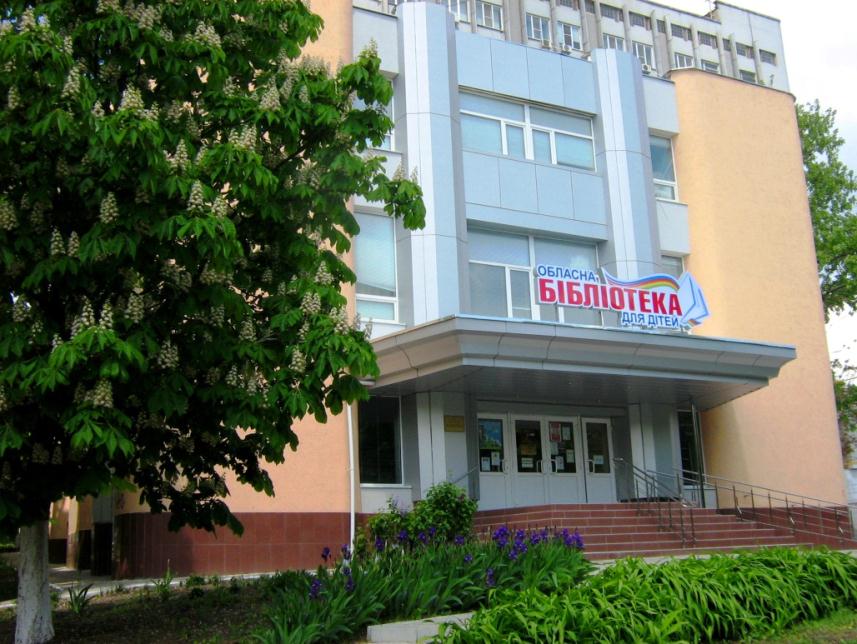 Дякую 
за увагу!
Адреса: м.Херсон, 73000, вул.Червоностудентська, 21
Телефони: 0552 41-43-19; 41-03-46
URL: http://www.library.ks.ua
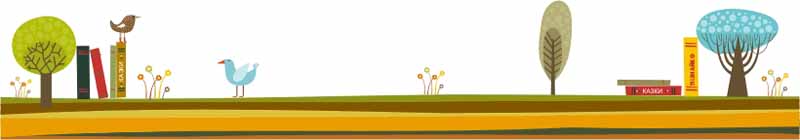